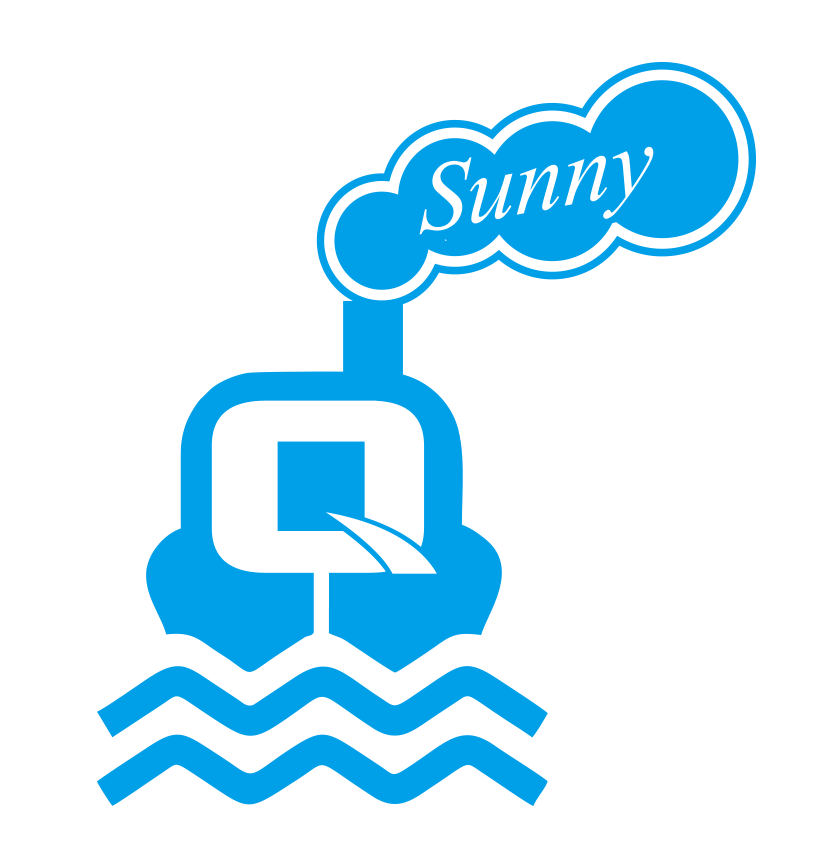 QBoat Sunny
帶領你的IoT裝置航向雲端世界
Maker 的第一台 IoT 微型伺服器
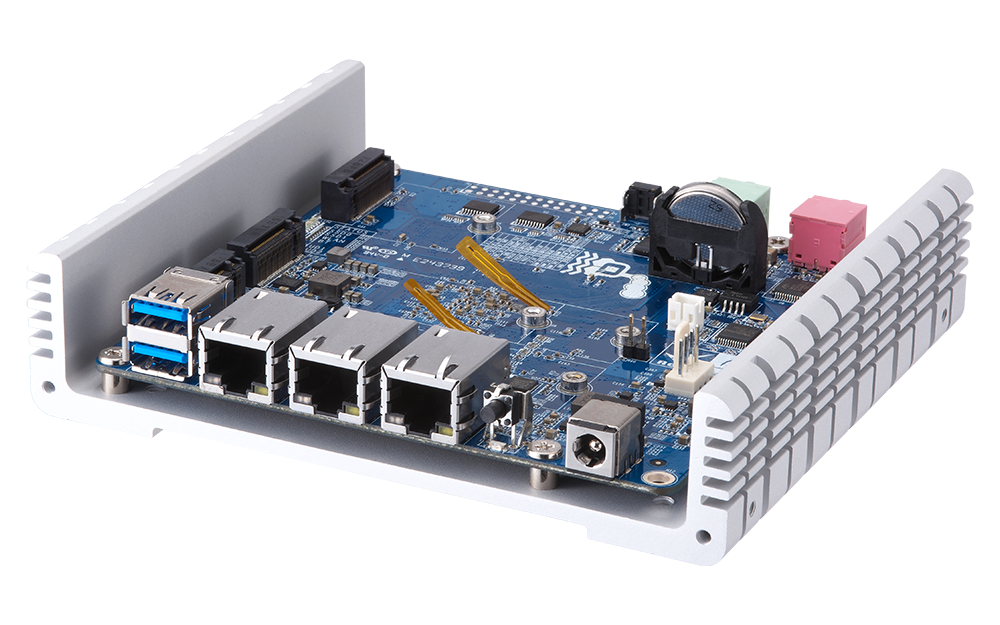 體積輕巧(12x12cm)
  易學易用
  節省使用雲端IoT平台的費用
  簡單架設小範圍的IoT系統
  可向上擴充至大型IoT系統
  兼具伺服器與Gateway功能
  彈性的網路設定
  可無限擴充的軟體生態系
  支援Container/Docker
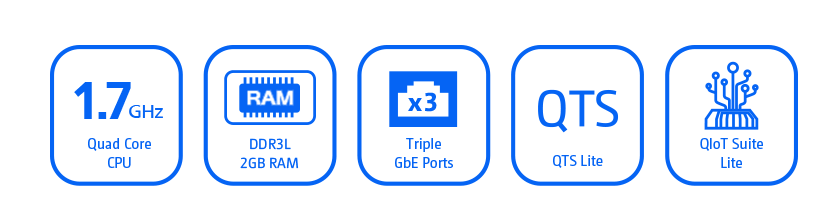 小型 IoT系統架構
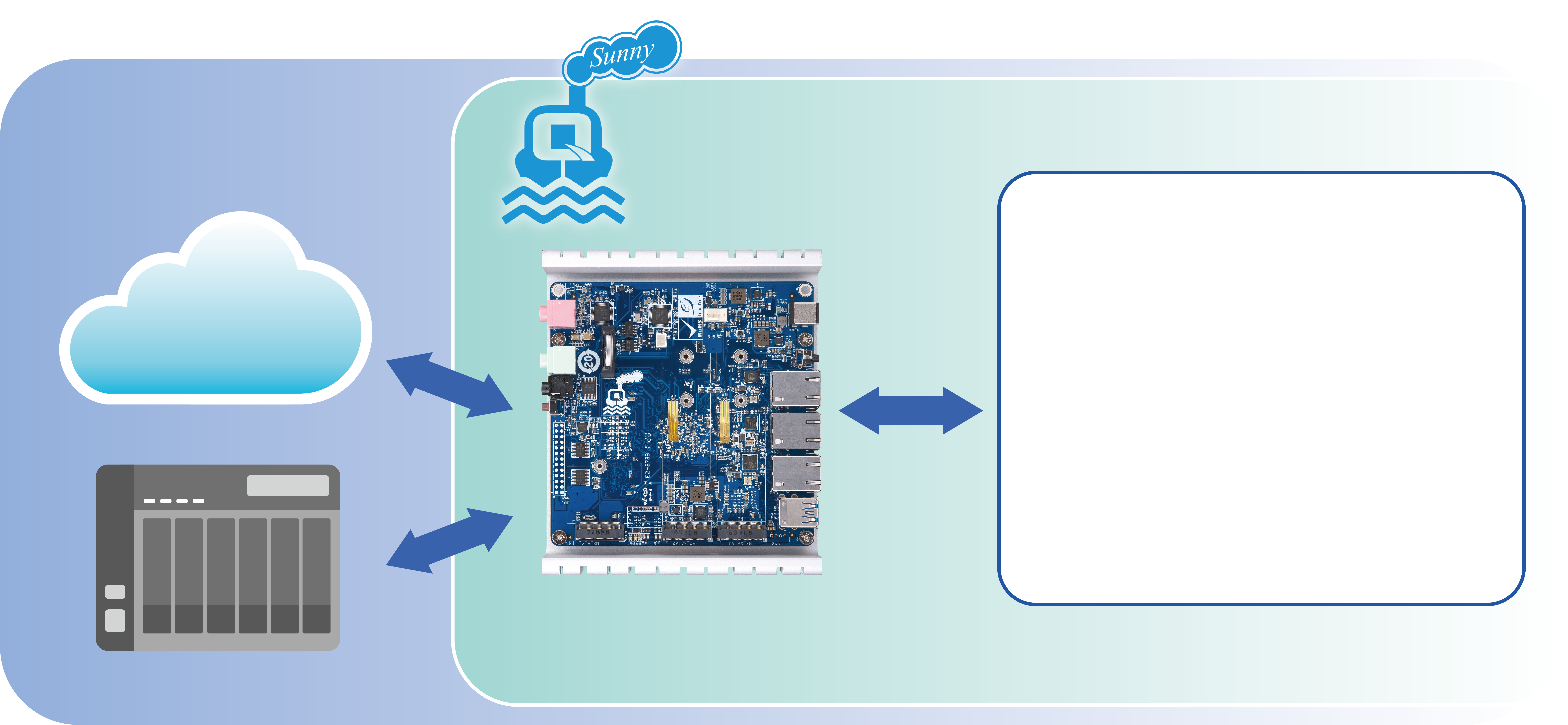 大數據分析
 資料庫存放
前端裝置
閘道、伺服器
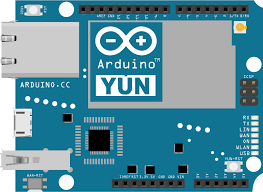 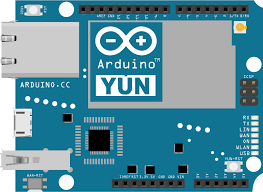 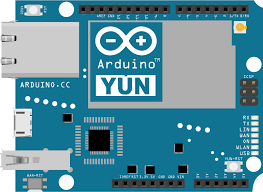 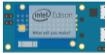 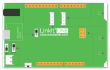 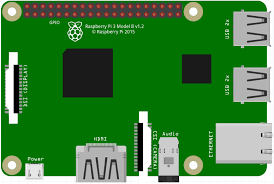 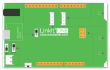 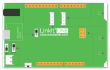 LAN
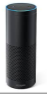 IoT 區網
規則引擎
 網頁伺服
訊息代理
 基本儲存
中大型 IoT網路
小型IoT網路
麻雀雖小 五臟俱全
12cm
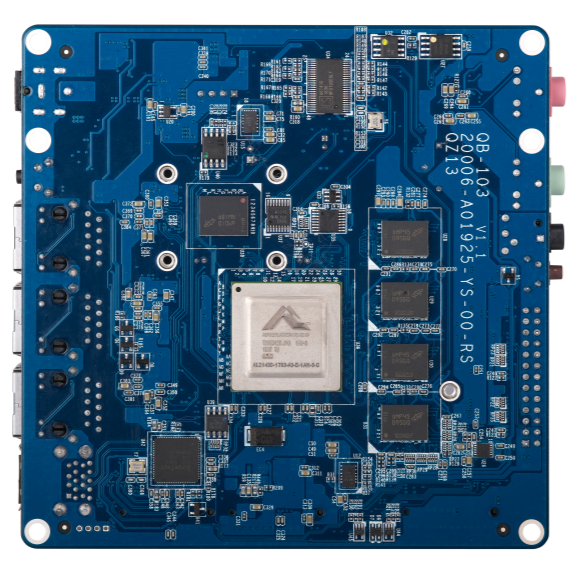 512MB NAND Flash
AL314 4-Core ARM A15 CPU @1.7GHz
12cm
2GB DDR3 RAM
(4 x 512MB )
麻雀雖小 五臟俱全
Fan Connector
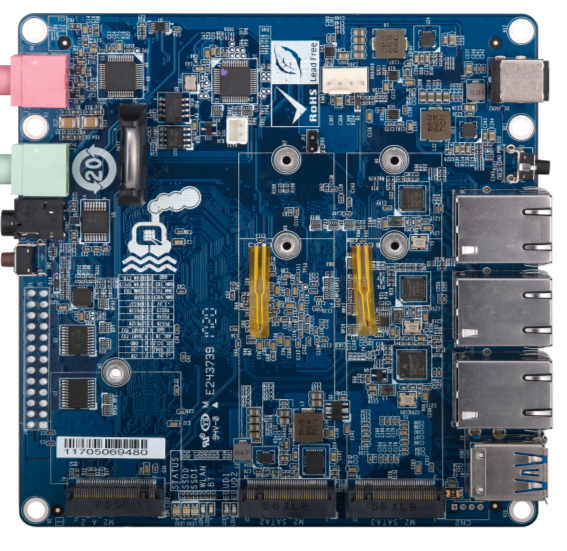 12V Power Input
Audio In/Out
2x 2280/2260 m.2 SATA
SSD for RAID0/1
Debug Console
Power Button
RTC BAT
Reset Button
3x GbE Ports
m.2 PCIE A key for WiFi
2x USB 3.0
LED Indicator
QBoat Sunny軟體功能速覽
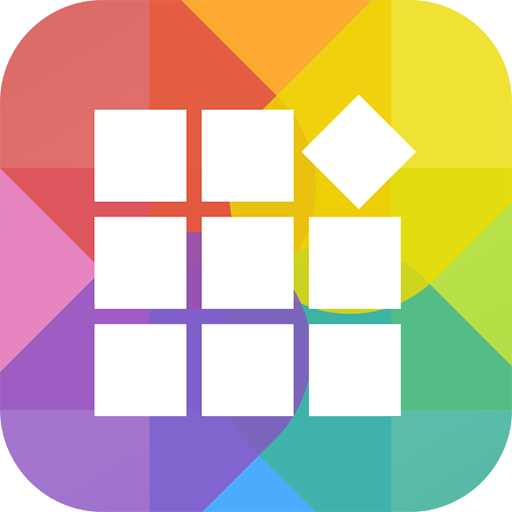 搭載全新QTS Lite 作業系統
 專業的NAS級儲存管理
 支援 qpkg 軟體生態系
 支援 Container Station/QIoT Container
 支援 QIoT Suite Lite
 支援 NVS進階網路管理
 支援 Hybrid Backup Sync 備份管理
 支援 myQNAPcloud 遠端管理
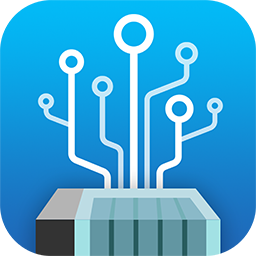 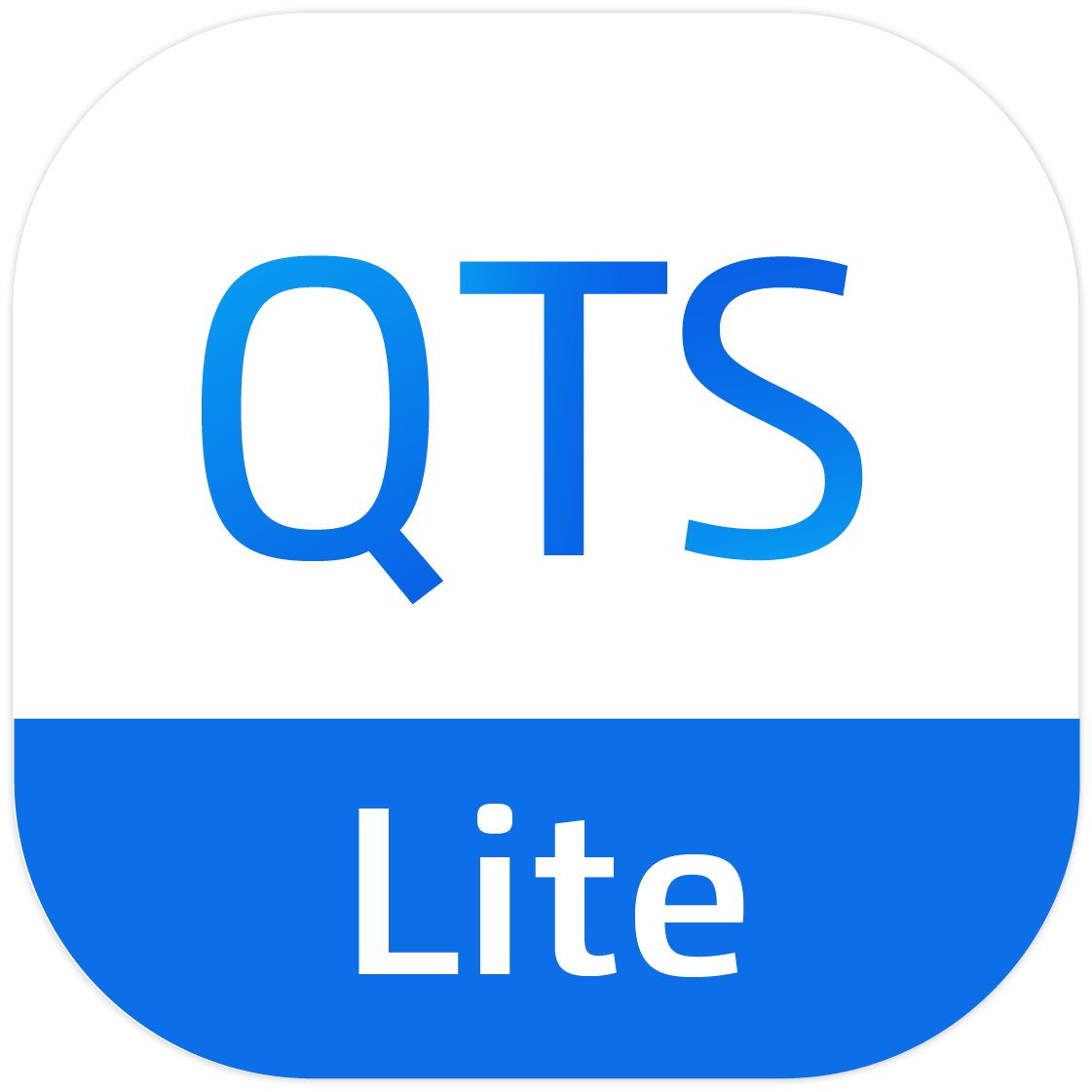 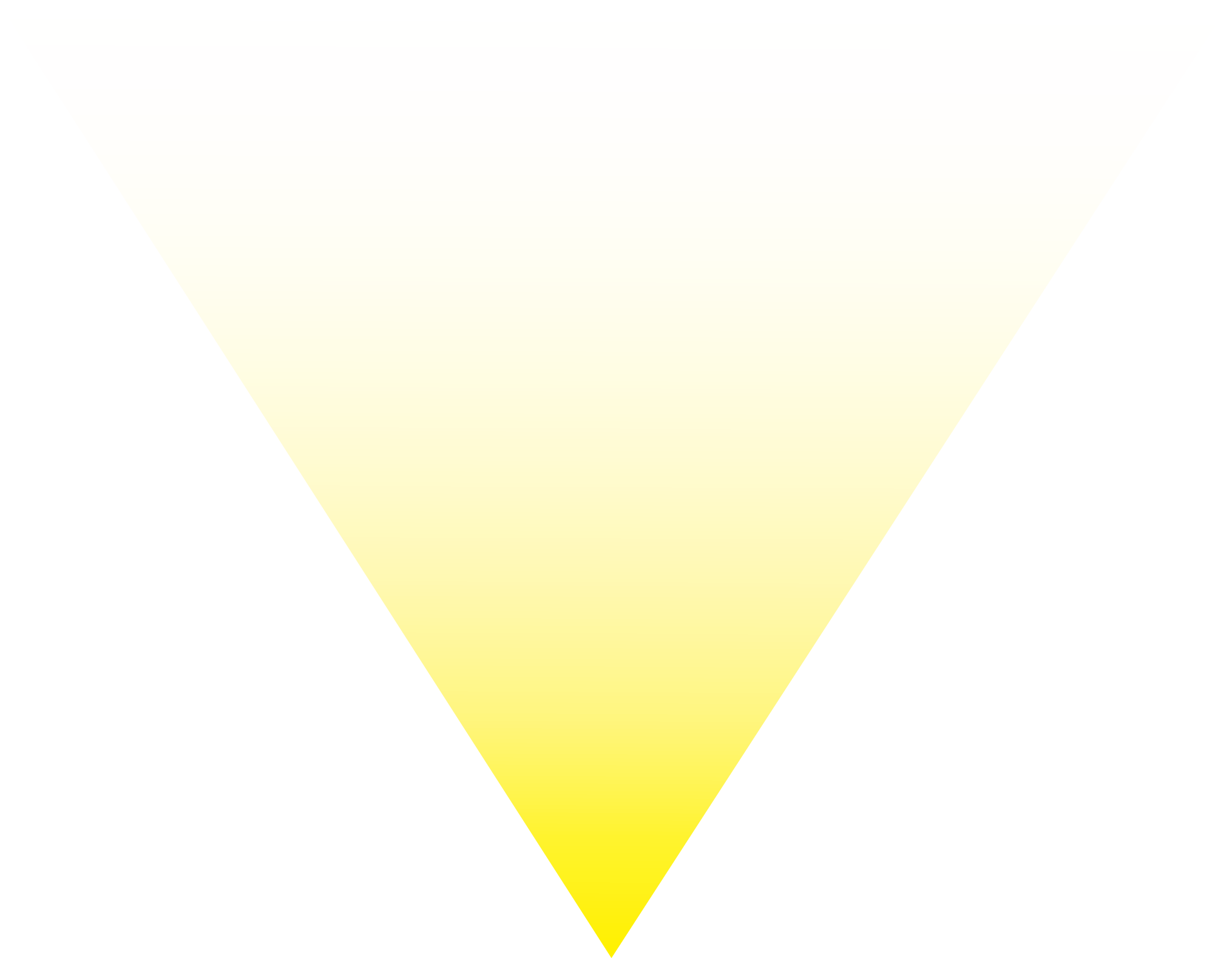 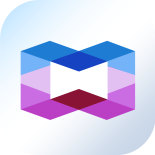 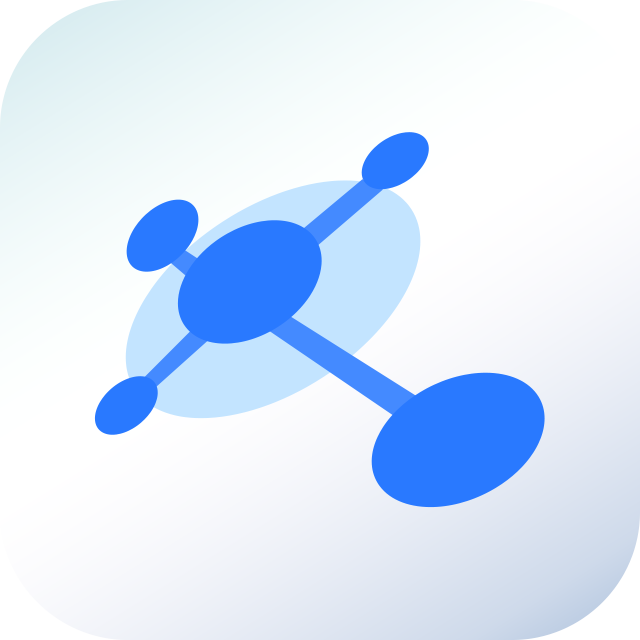 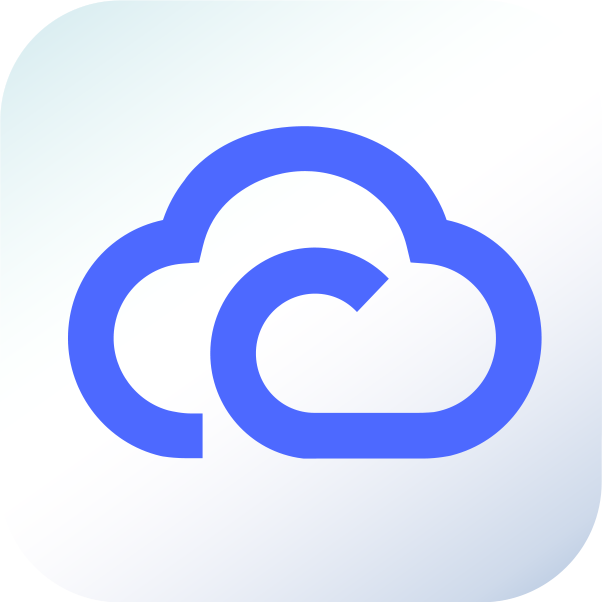 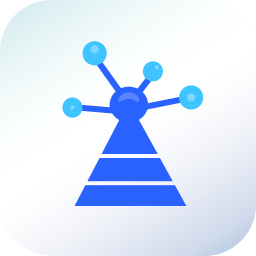 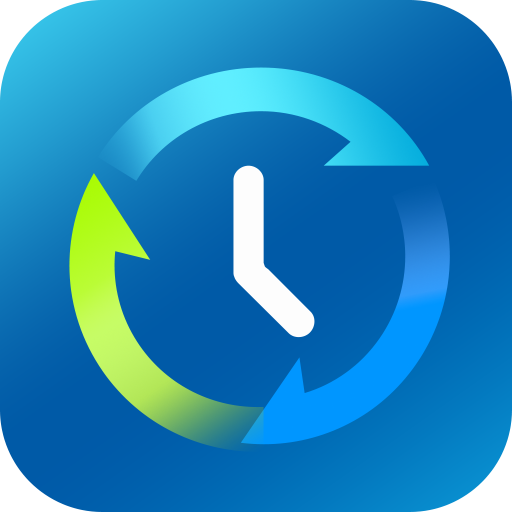 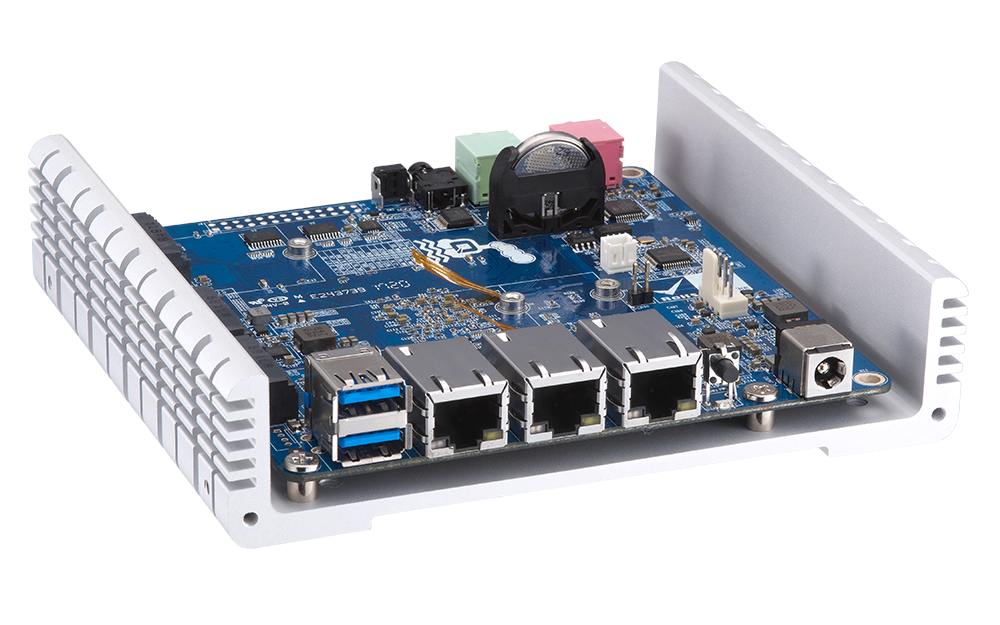 Live Demo
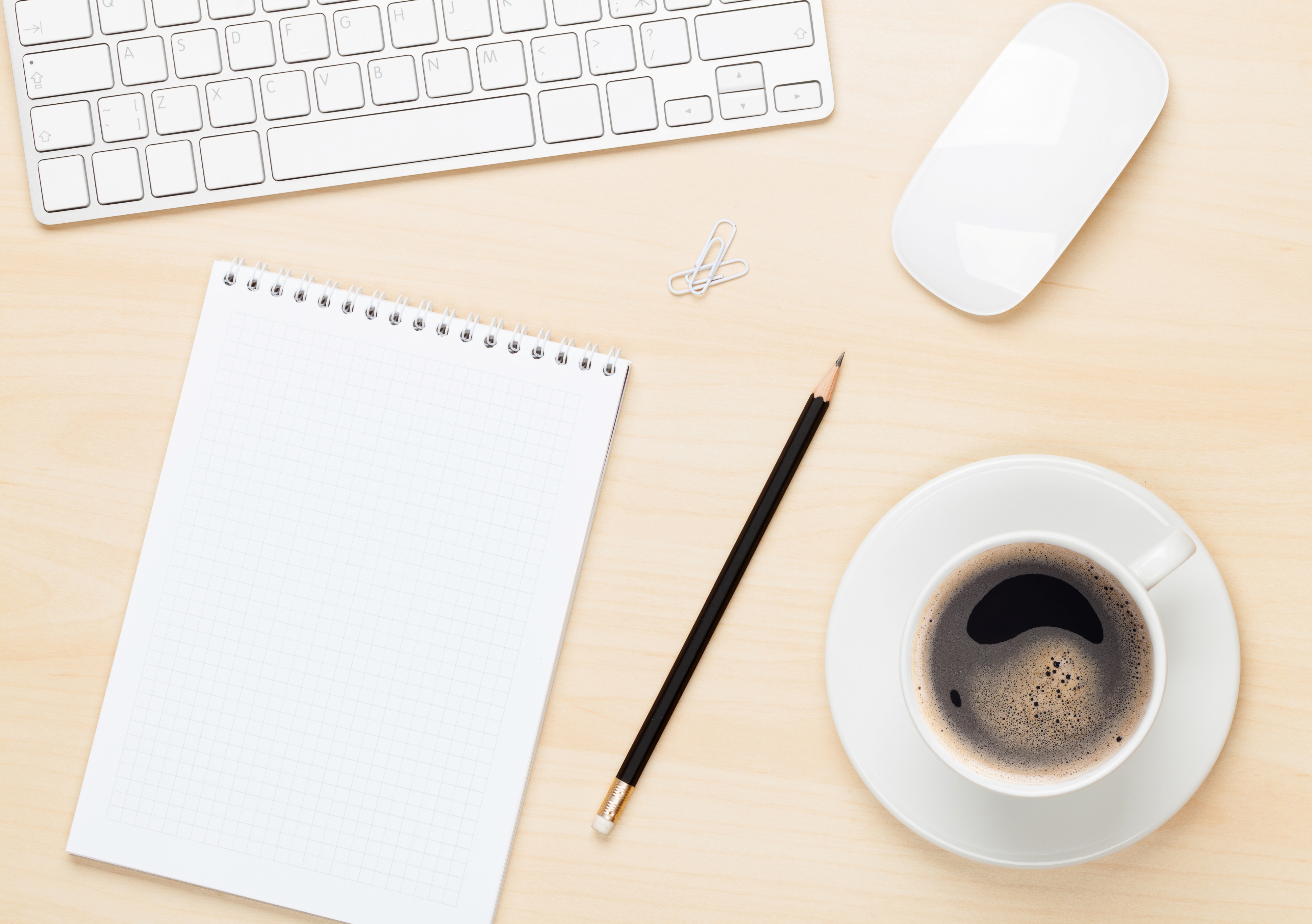 Live Demo
m.2 SSD 安裝
  (鎖墊高螺絲，加裝SSD散熱片，鎖SSD)
 加裝散熱系統說明 (提醒散熱的重要性)
  架設範例
 QTS Lite 體驗
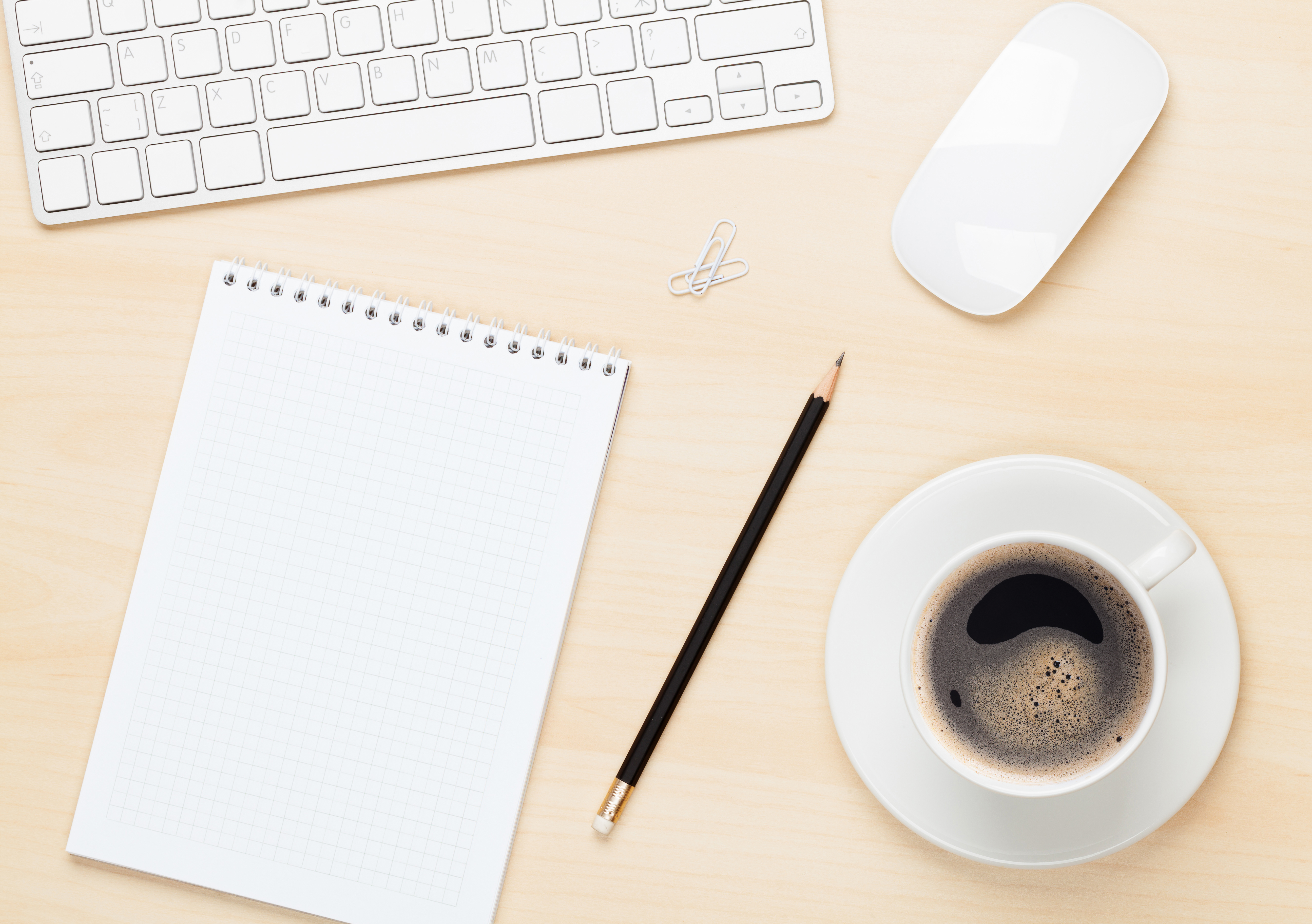 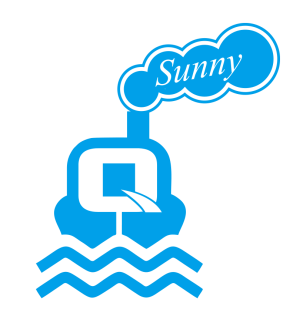 Maker 的第一台 IoT 微型伺服器
QBoat Sunny
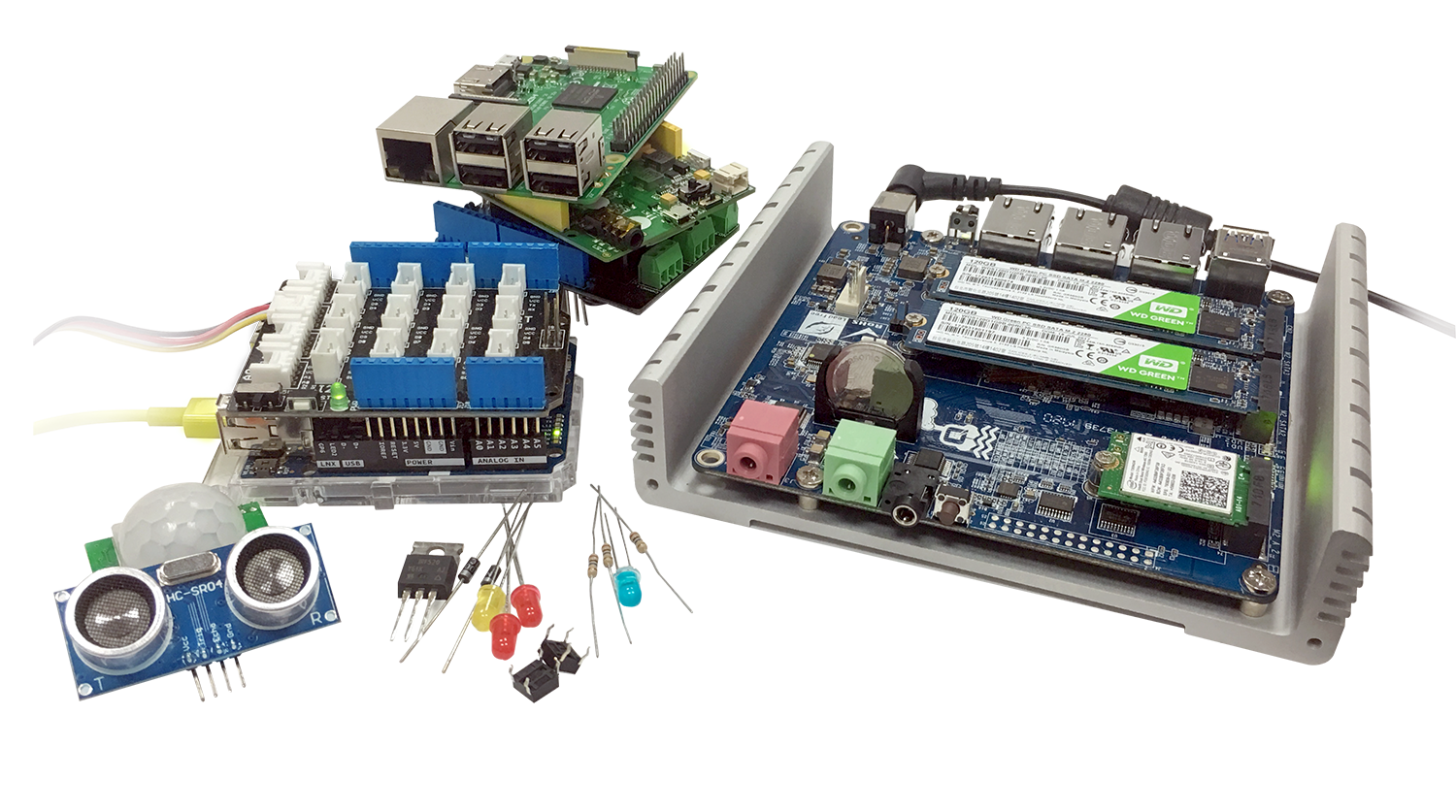 QIoT 率先支持的 ARM 機種
最適合 Maker 自己 DIY 的
　 IoT 伺服器 !
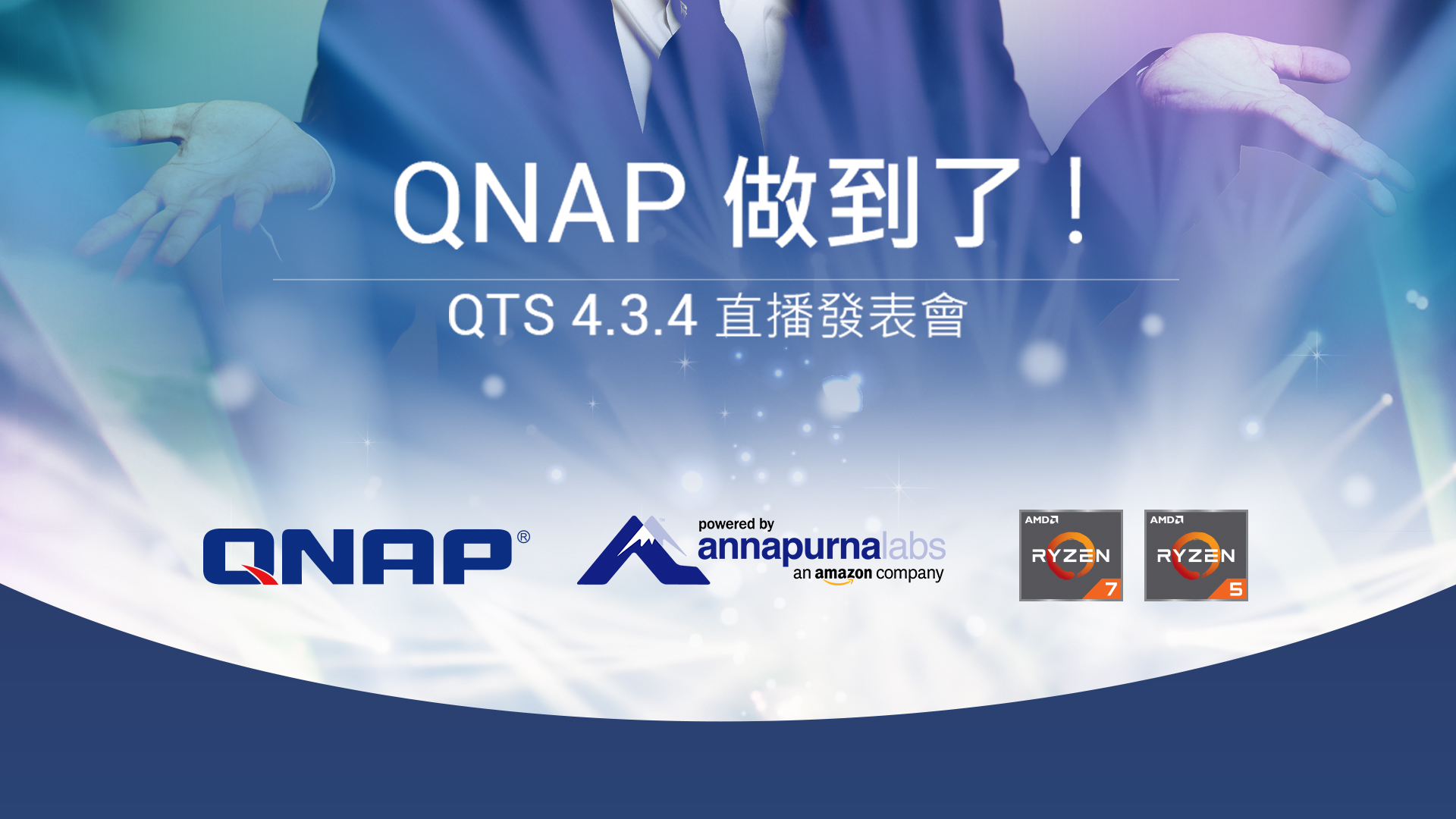